ФОРМИРОВАНИЕ МЕДИАКОМПЕТЕНТНОСТИ ШКОЛЬНИКОВ НА УРОКАХ РУССКОГО ЯЗЫКА И ЛИТЕРАТУРЫ
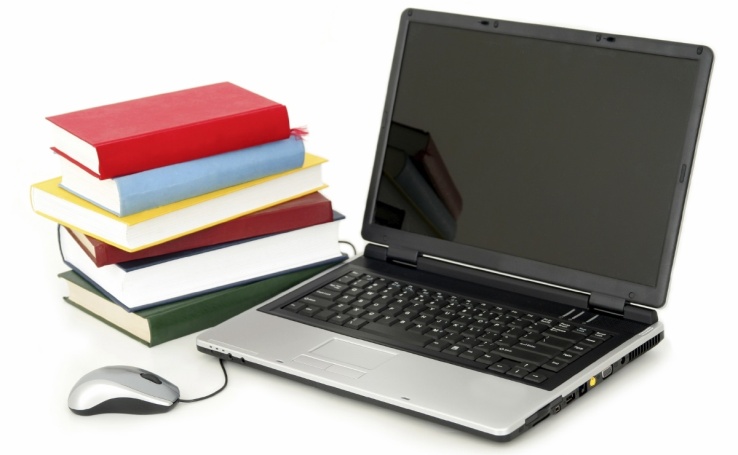 Щербакова Флорида Павловна, учитель русского языка и литературы
КГУ «ОШ имени Досова села Катарколь по Бурабайскому району Акмолинской области»
Что такое МЕДИАКОМПЕТЕНТНОСТЬ?
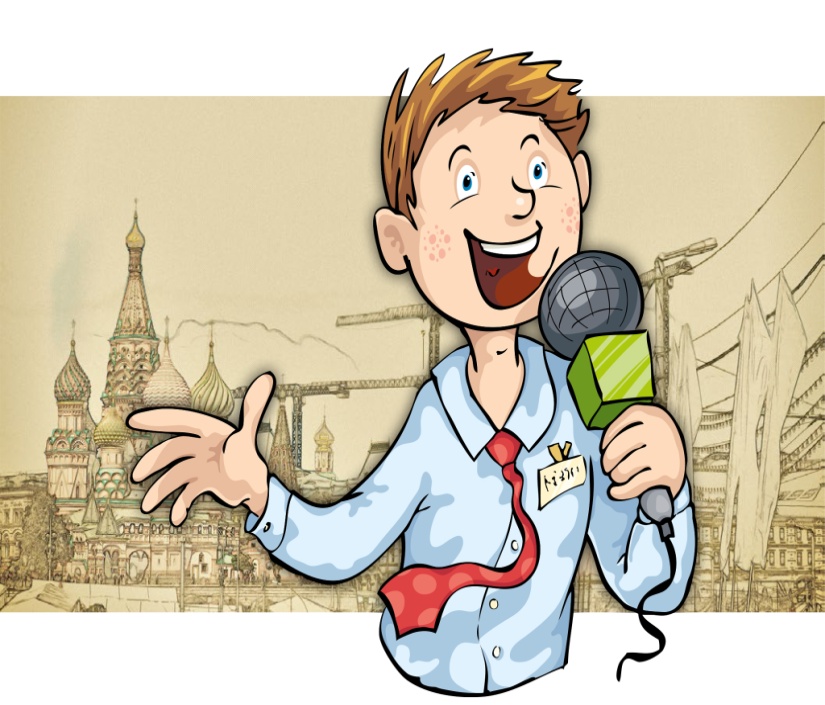 Средства (массовой) коммуникации – технические средства создания, записи, копирования, тиражирования, хранения, распространения, восприятия информации и обмена ее между субъектом (автором медиатекста) и объектом (массовой аудиторией)
Сообщение, изложенное в любом виде и жанре медиа (газетная статья, телепередача, видеоклип, фильм и пр.).
МЕДИАКОМПЕТЕНТНОСТЬ-это
ФОРМИРОВАНИЕ МЕДИАКОМПЕТЕНТНОСТИ5 КЛАСС
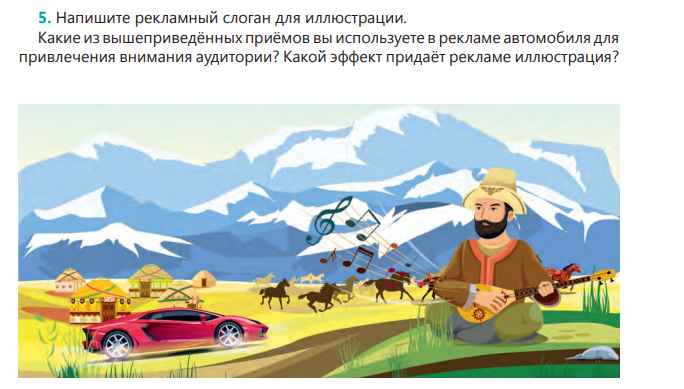 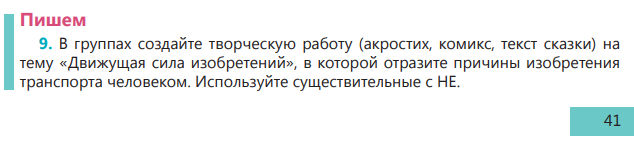 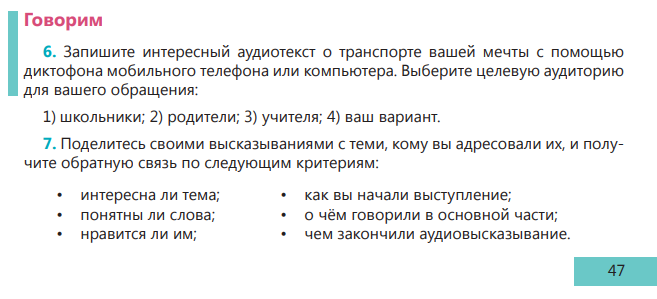 ФОРМИРОВАНИЕ МЕДИАКОМПЕТЕНТНОСТИ6 КЛАСС
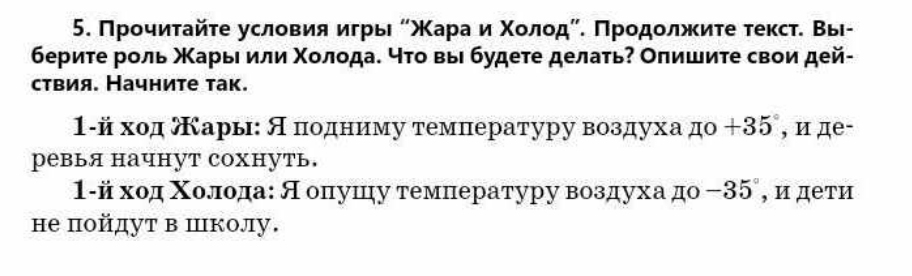 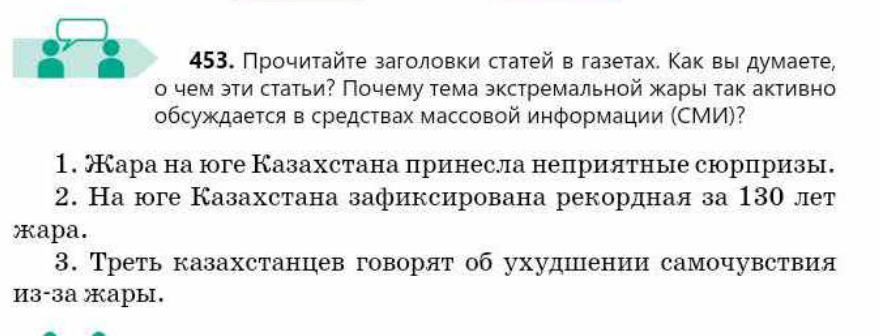 ФОРМИРОВАНИЕ МЕДИАКОМПЕТЕНТНОСТИ7 КЛАСС
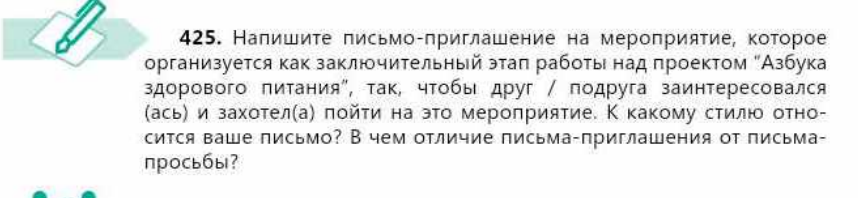 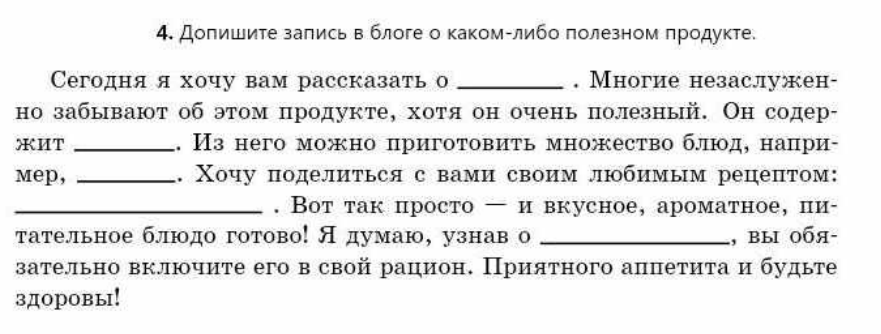 ФОРМИРОВАНИЕ МЕДИАКОМПЕТЕНТНОСТИ8 КЛАСС
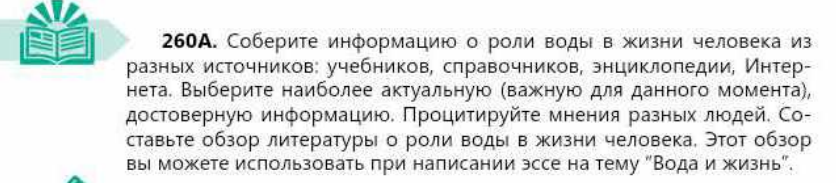 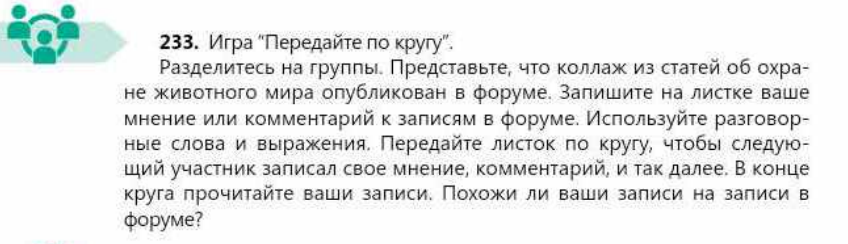 РАБОТА С МЕДИАТЕКСТАМИ
Помогают лучше подготовить учащихся к пониманию роли и места кино, телевидения, видео в жизни общества, сформировать критическое отношение к медиапродукции, познакомить с языком различных аудиовизуальных средств, научить  их анализировать и интерпретировать медиаинформацию.
ПРИЕМЫ РАБОТЫ С МЕДИАТЕКСТАМИ
ФОРМИРОВАНИЕ МЕДИАКОМПЕТЕНТНОСТИ ЧЕРЕЗ ПРОЕКТНУЮ ДЕЯТЕЛЬНОСТЬ
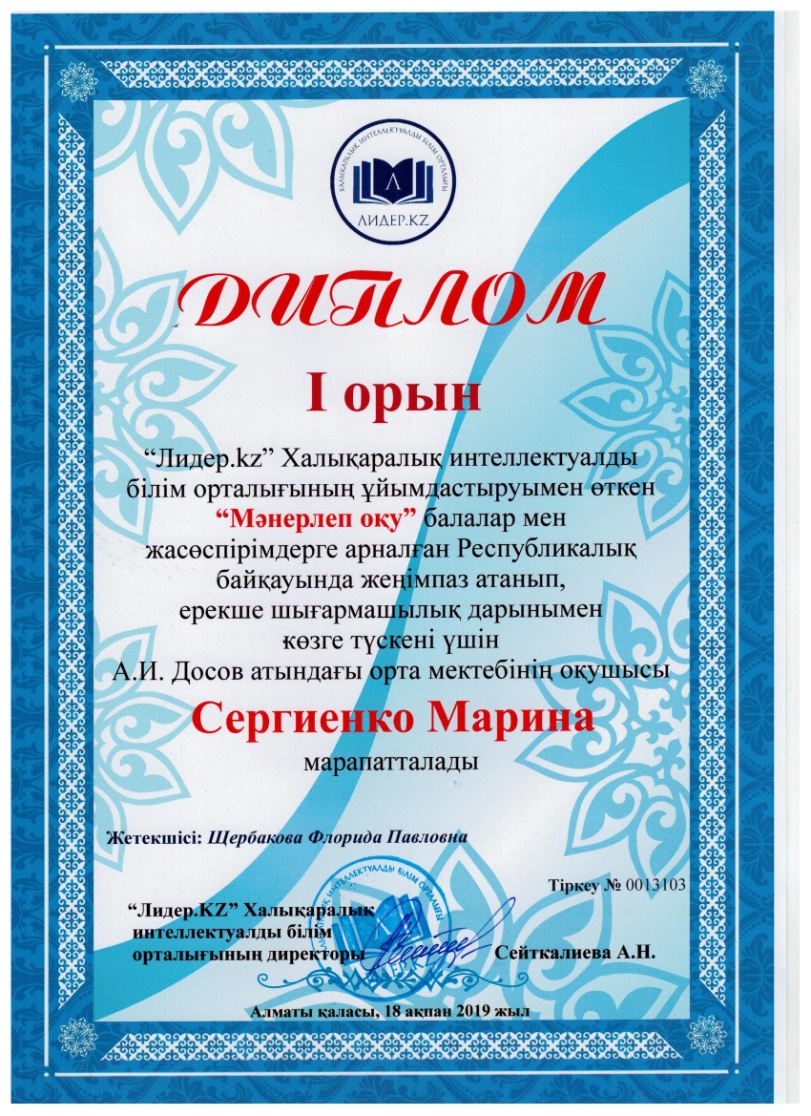 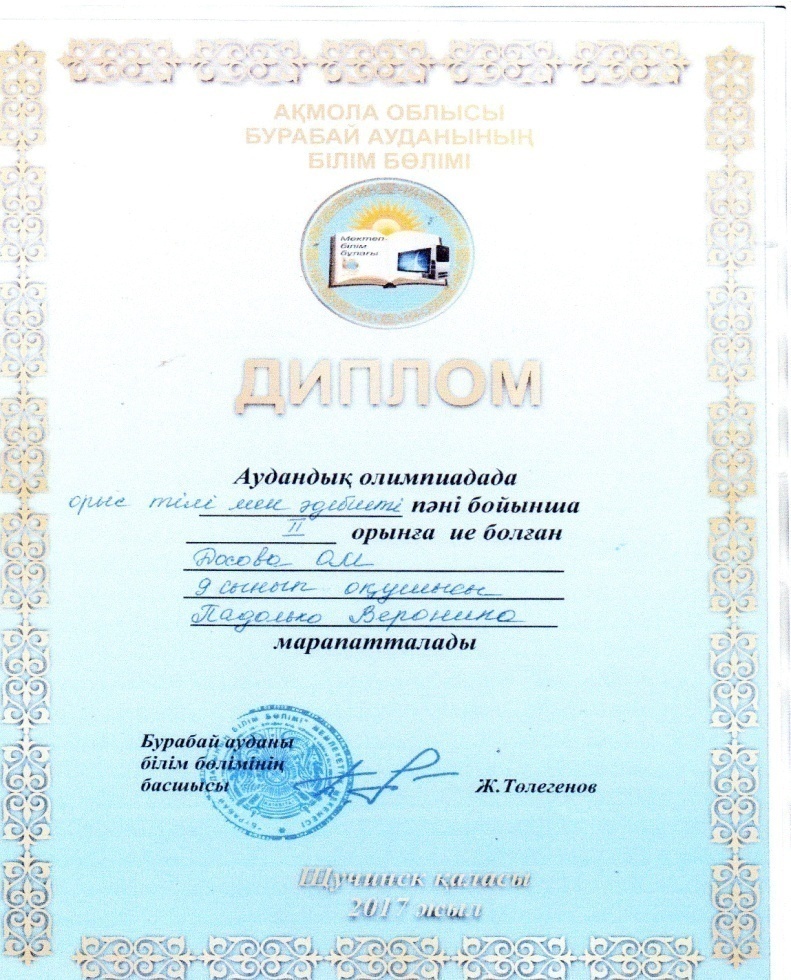 ФОРМИРОВАНИЕ МЕДИАКОМПЕТЕНТНОСТИ ЧЕРЕЗ ПРОЕКТНУЮ ДЕЯТЕЛЬНОСТЬ
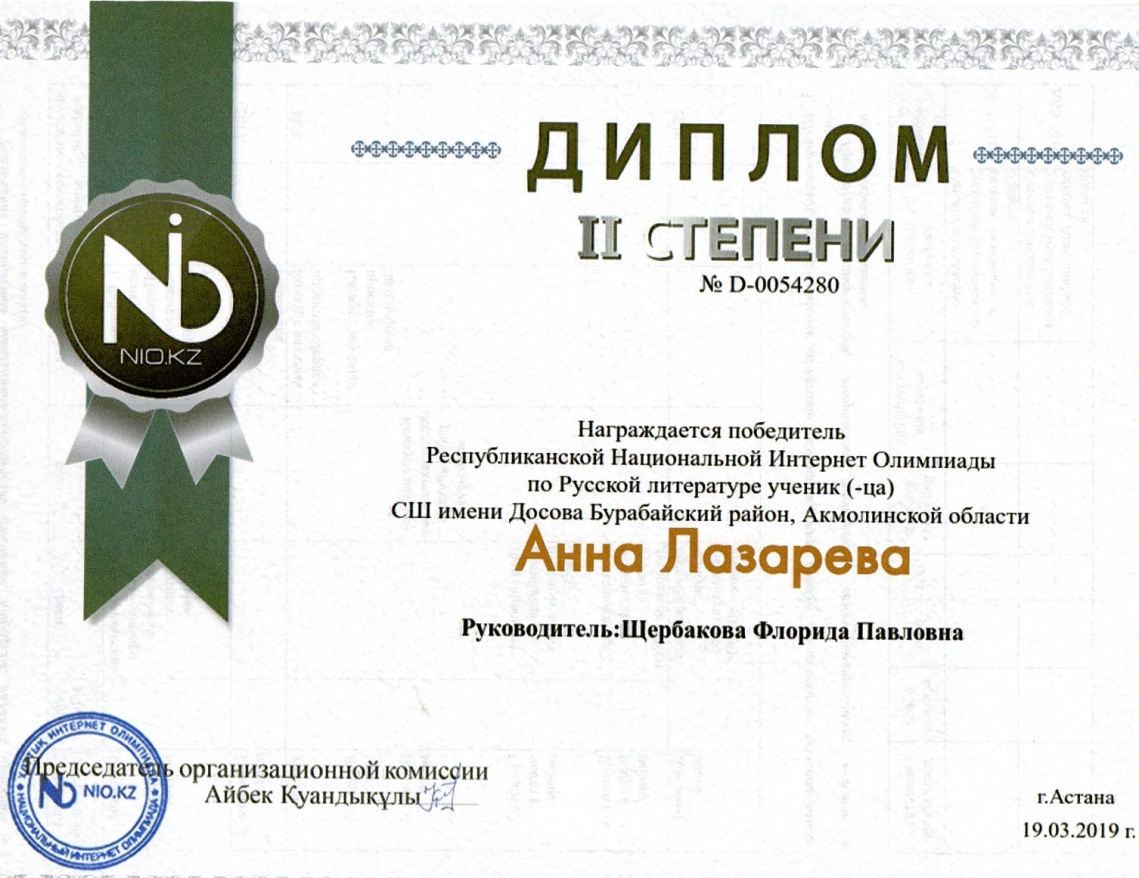 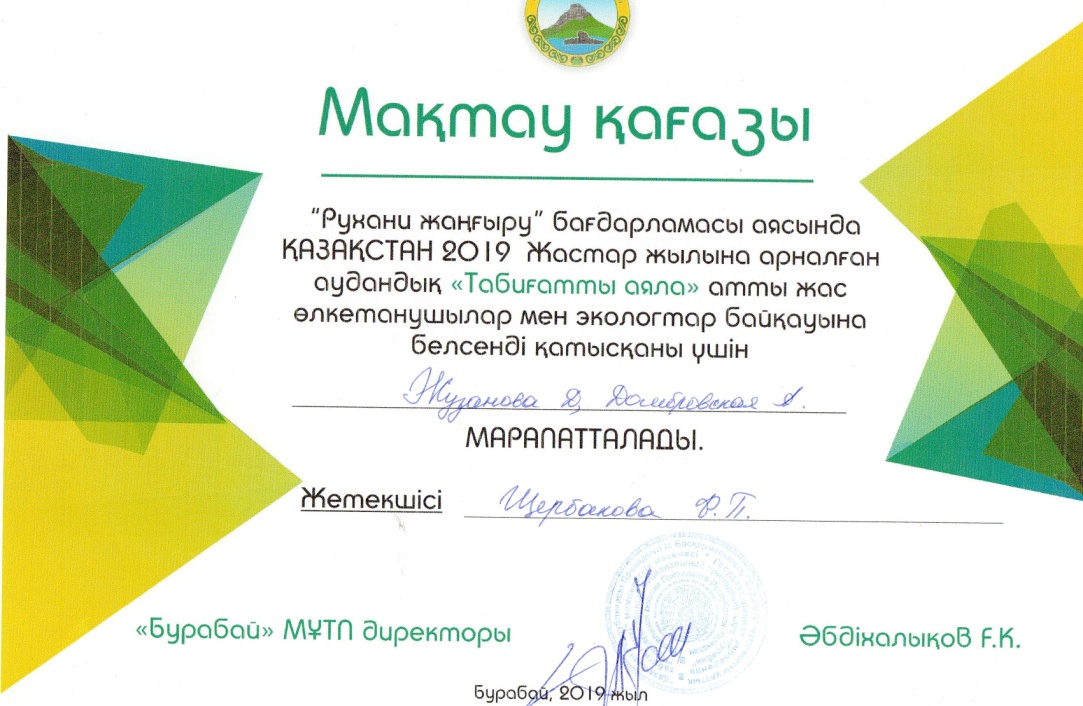 ФОРМИРОВАНИЕ МЕДИАКОМПЕТЕНТНОСТИ ЧЕРЕЗ ПРОЕКТНУЮ ДЕЯТЕЛЬНОСТЬ
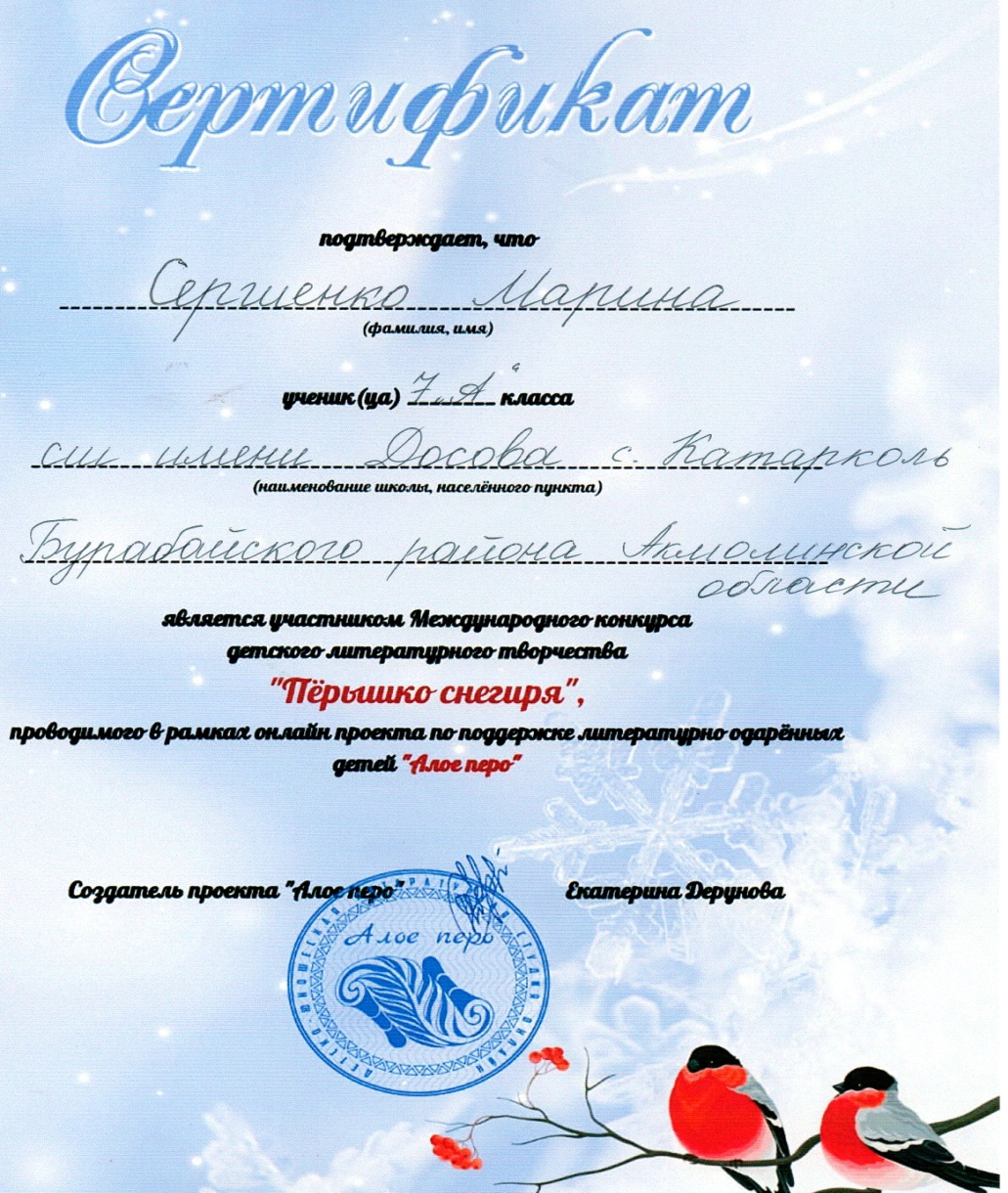 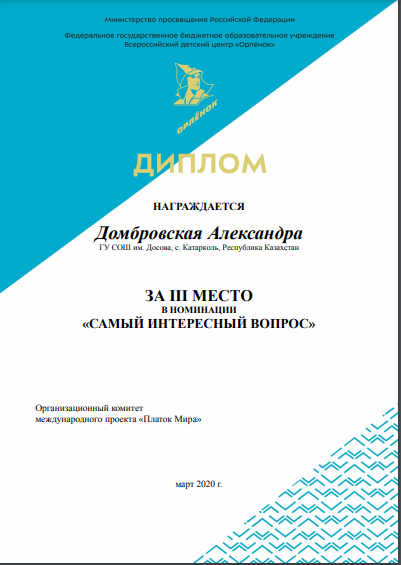 ПРОЕКТ- СОЗДАНИЕ ШКОЛЬНОЙ ГАЗЕТЫ
ПРОЕКТ- СОЗДАНИЕ ШКОЛЬНОЙ ГАЗЕТЫ
ПРОЕКТ- СОЗДАНИЕ ШКОЛЬНОЙ ГАЗЕТЫ
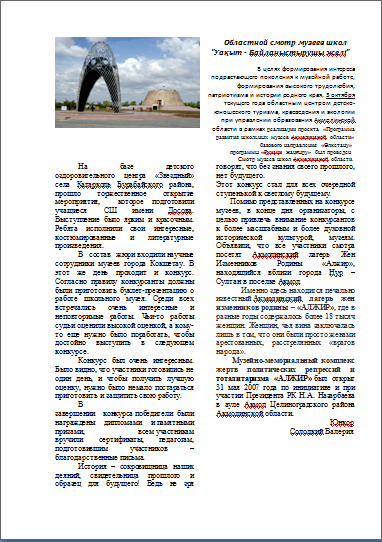 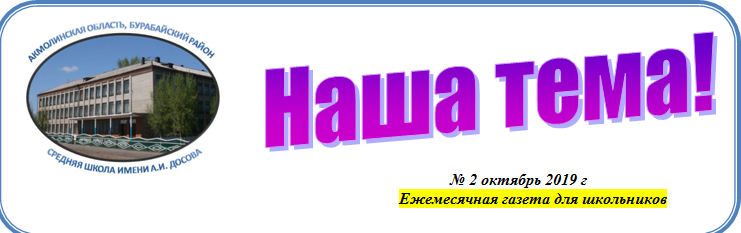 «Образованная нация – залог устойчивого развития"
Работа с медиатекстами
Проектная деятельность
Качество знаний
С началом нового учебного года!
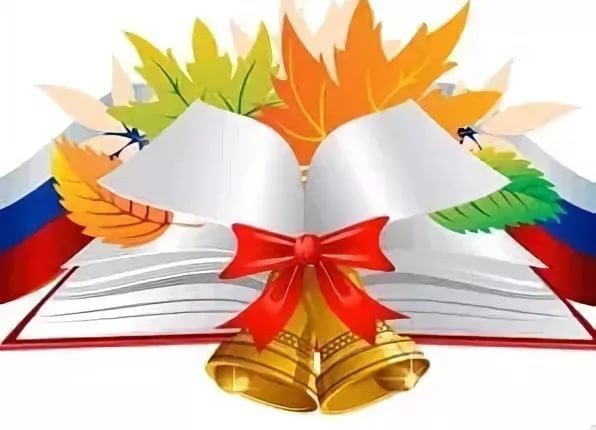